Rewrite Twitter in an hour
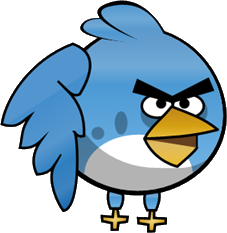 Steve Degosserie & Georges Legros
[Speaker Notes: I guess it’s not too hard to talk about this slide.. I mean, live…]
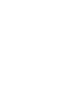 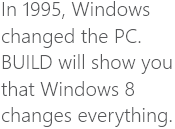 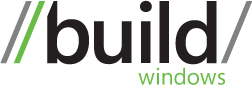 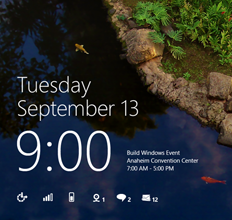 Register today and save  $500 before August 1st
Save the date: watch live stream, join local events by MSDN Belux
Win a ticket today at Communiday Day!
Take a picture wearing the BUILD t-shirt.
Tweet or blog the picture, link to www.buildwindows.com, use tag #bldwin and #comdaybe
Wear the t-shirt and be there for the closing prize draw
http://www.buildwindows.com/
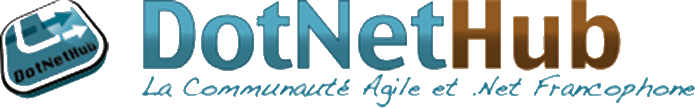 http://www.dotnethub.be/
[Speaker Notes: I guess it’s not too hard to talk about this slide.. I mean, live…]
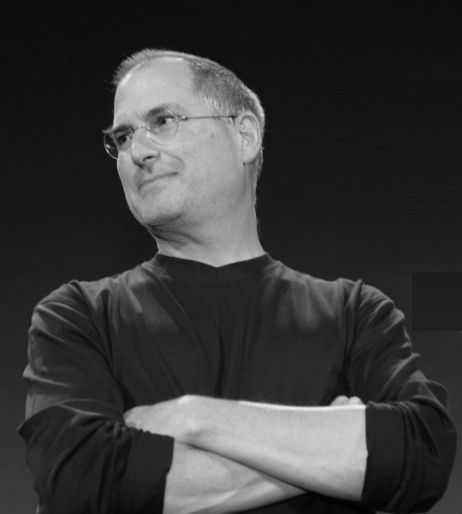 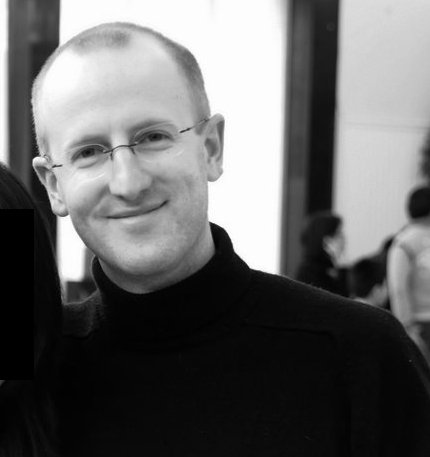 Steve Degosserie
Independent Software Consultant
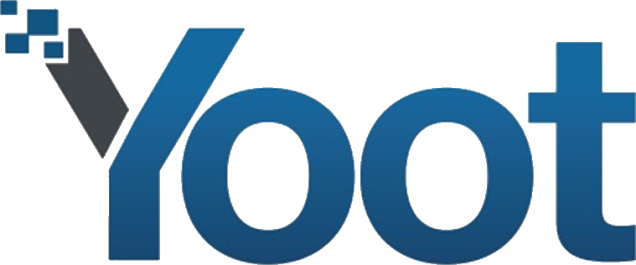 @stiiifff
http://blog.yoot.be/
github.com/stiiifff
.Net
iOS
DDD
Ruby
REST
SOA
BDD
Rails
[Speaker Notes: I guess it’s not too hard to talk about this slide.. I mean, live…]
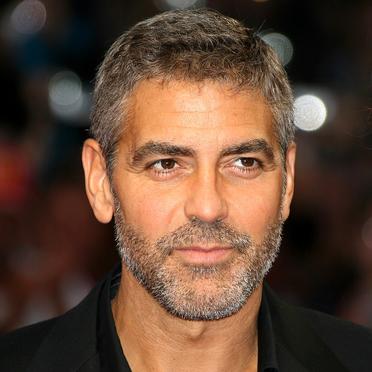 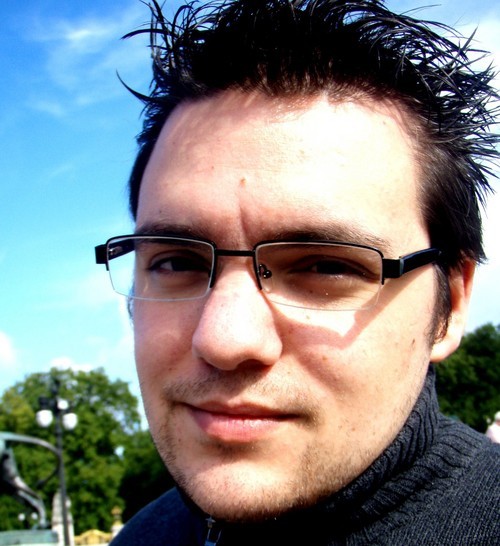 Georges Legros
Freelance User Experience Expert
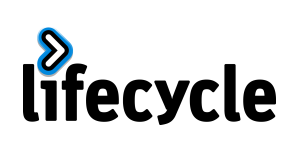 @georgeslegros
http://blogs.developpeur.org/DjoDjo/
.Net
PHP
HTML
Asp.Net
WPF
Winfows
Electronics
Mobility
[Speaker Notes: I guess it’s not too hard to talk about this slide.. I mean, live…]
Agenda
Introduction
Disclaimer
Tchatty Birds – Demo
REST & WCF Web APIs
Silverlight 5
NoSQL & Redis
Q&A
Introduction (part 1)
Tired of Northwind / AdventureWorks
"Customer", "Order", "Product"	

Learning by doing
1. Pick up a well known website / app
2. Pick up a bunch of techno we're interested in
3. Rewrite
Introduction (part 2)
What the session IS NOT
Deep dive / full theory on SL5 - REST -Redis (noSql)
What the session IS
Learning experiment
Feedback session on usage of these technos (what did we learn & we think is valuable to share)
Code highlight
Quick overview
Architecture / Design
Disclaimer (part1)
Come join us for this fun session during which we'll rewrite the famous micro-blogging service using cool technologies such as Silverlight 5, the WCF Web APIs & a NoSQL key-value store (Redis). We'll also briefly discuss about the REST architectural style and how to leverage it to make your websites scale.
BUZZWORDS KILLS
WCF Web APIs
Silverlight 5
NoSQL key-value store (Redis)
REST architectural
websites scale.
[Speaker Notes: On of the first things we’d like to say is that when you plan to do a demo, it might be very dangerous to create such a abstract…

[CLICK]

Buzzwords kills… they almost killed Steve because of a lack of sleep…]
Disclaimer (part2)
Technology choice
WCF Web APIs 
Silverlight 5
NoSQL key-value store (Redis)
REST
[Speaker Notes: The simple fact that you’re making a choice does not mean that you want to make a point about this technology.
The only thing that it means, is that you made a choice.

I guess we could have used HTML5 and Javascript and a SqlServer as well.
We could also have built an iPad client consuming Ruby and MySql on the backend but we probably wouldn’t be talking here today then…]
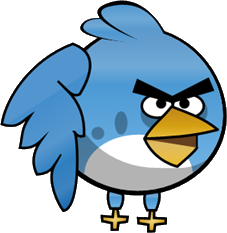 Tchatty Birds Overview
our learning platform
WCF Web APIs
New WCF stack for building REST services
Current version is “Preview 4” on CodePlex
@gblock – PM on WCF Team
REST in a nutshell
Web as a Platform for Building Distributed Systems
The REST “architectural style”
Resources, Identifiers, Representations
Uniform interface
Hypermedia & HATEOS
Richardson Maturity model
[Speaker Notes: REST : Web as a distributed hypermedia application whose linked resources communicate by exchanging representations of resource state.
Architectural Style : from Roy Fielding’s thesis, framework of constraints & set of guiding principles. Developed in // to the HTTP 1.1 protocol.
Resources : Fundamental building block on the web => “resource-oriented”.
                  Abstraction of useful pieces of information (“information resource”) exposed to the web.
Identifiers : URIs => Identify & locate Resources. Uri *- Resource
                  1 Resource can be identifier by many Uris (1 resource can be identified in different ways)
Representations : Formats (transformation / view at one point in time) in which the resource is exposed for consumption to clients.
	       Resource *- Representation  / Uri *- Representation
Uniform interface : small number of verbs with well-defined & widely accepted semantics + standard return codes, are sufficient to meet the needs of most distributed apps.
Hypermedia : Resources representation contains links that the client can use to progress to related resources or to make the resource transition to other states.
The “workflow” is dynamic, not known in advance.
HATEOS : consequence of following the constraints & principles of REST, and leveraging Hypermedia … “Hypermedia as the engine of Application State”]
RESTful systems
Web as an Application Platform
Scalability & Performance
Loose Coupling
Richness
Evolve-ability
Richardson Maturity Model
[Speaker Notes: Richardson Maturity Model indicates a level of “Web-friendliness”
0 – Single URI, 1 HTTP verb (POST) => SOAP
1 – Multiple URIs, 1 HTTP verb (GET) => GET with side-effects
2 – Multiple URIs & HTTP verbs + return codes => CRUD services / REST APIs
3 – Hypermedia / HATEOS]
REST Services, practically
“Outside-In” design guided by acceptance tests
Resources & Resource Builders
Separation from Models & Repositories
HTTP Status Codes
Silverlight & REST services
Browser vs Client HTTP stack caveats
Authentication options
Growing a Client API
Silverlight 5
Custom Markup Extensions
Data Binding
SoundEffect
Click Count
General
Silverlight 5
Custom Markup Extensions

Endless possibilities
Math operations
Web Service calls
Localisation
{Binding Status.CreatedAt, StringFormat='g'}
{helper:AppStrings Key=HomePageTitle}
Silverlight 5
General
XNA benefits
3D
Trusted apps
General performance (http stack)
[Speaker Notes: XNA benefits thanks to WP7
Awesome 3D capabilities
Trused apps 
In browser -> Keyboard on fullscreen
Out of browser -> access the broader file system outside of the user’s “My Documents” type areas on the disk.  

FOR RELEASE
Vector printing 
Power awareness
64-bit plugin support
PivotViewer]
Redis
http://redis.io/
Swiss Army knife of Key-Value stores
@antirez, sponsored by VMWare
Data structures, Key expirations, Pub-Sub, Transactions
Blazingly FAST !!!
Contribute !
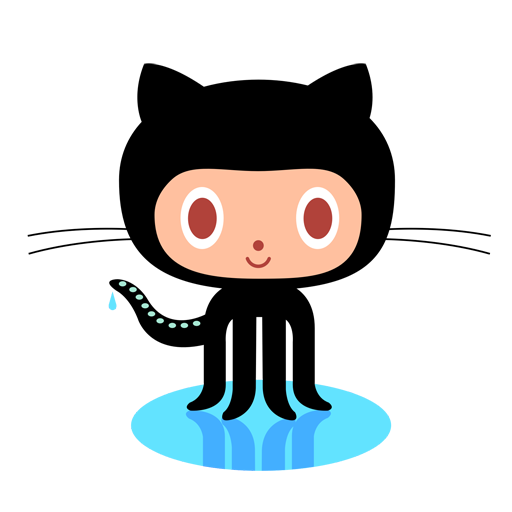 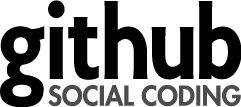 [Speaker Notes: We’re going to publish the code on github so if you feel like adding a new feature or just having a look at the code. 
Feel free !!]
Q&A
[Speaker Notes: We’ll stay around for a bit so if you feel like you’d like to talk a bit…]
Need graphics?
Show us what you’ve got!
subtitles are allowed